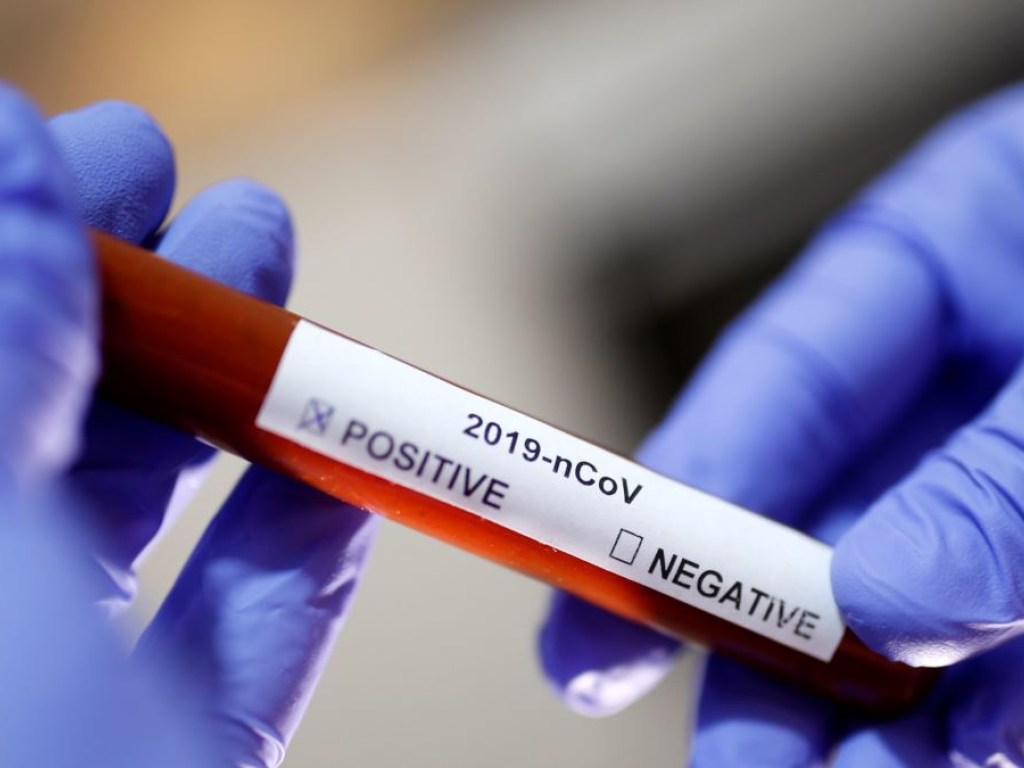 COVID-19: 
ОБЩАЯ ИНФОРМАЦИЯ
Декабрь 2019 – первые случаи инфекции в г.Ухань, профинция Хубей, Китай
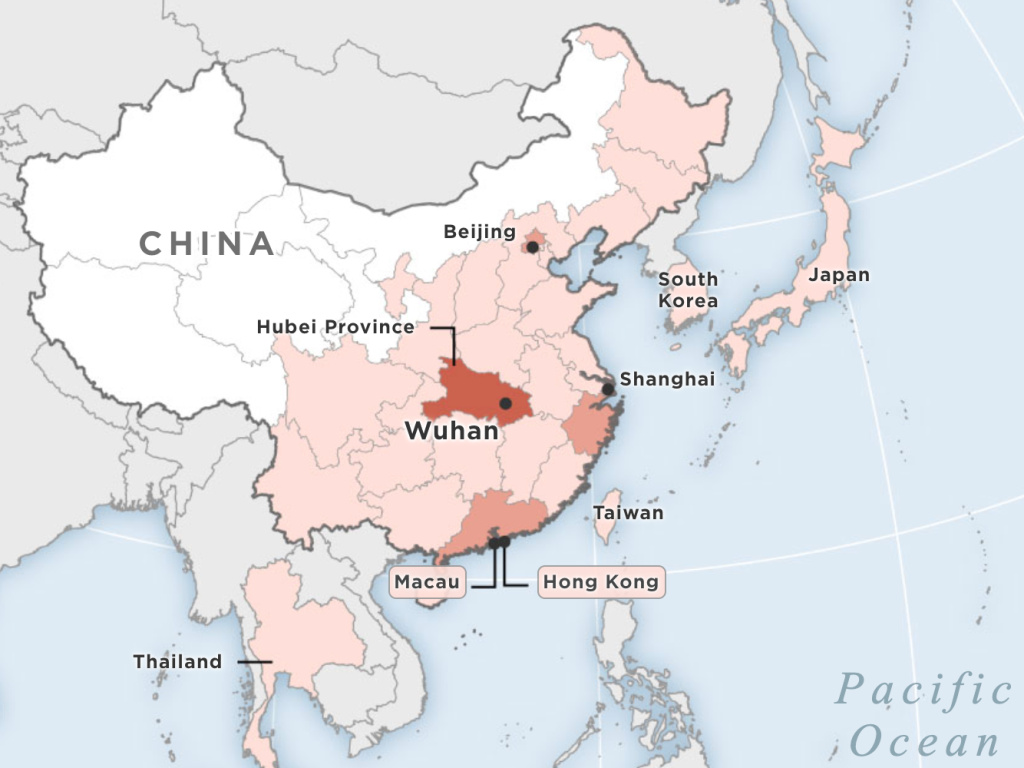 Апрель 2020 – более 1 млн случаев по всему миру. Более 70 тыс. смертей
2019-nCoV  имеет общие черты с вирусом SARS-CoV (причины эпидемии атипичной пневмонии в 2002-2003 году)
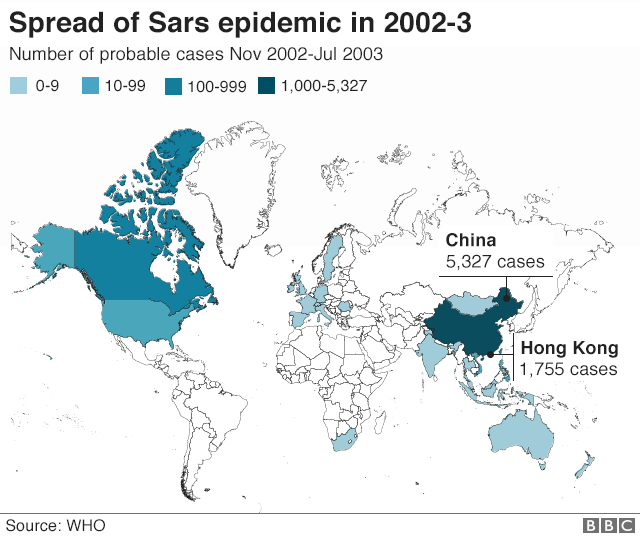 Оба вируса осуществляют пенетрацию (вход) в клетку за счет активации рецептора ангиотензин-превращающего фермента (АПФ)
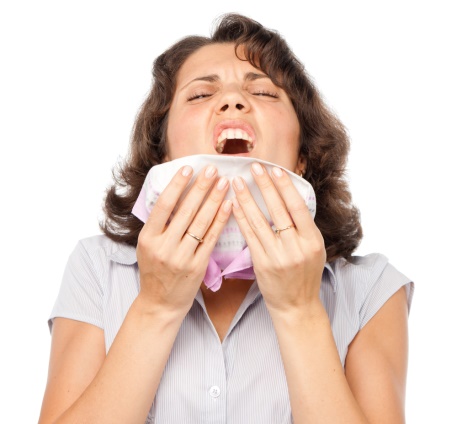 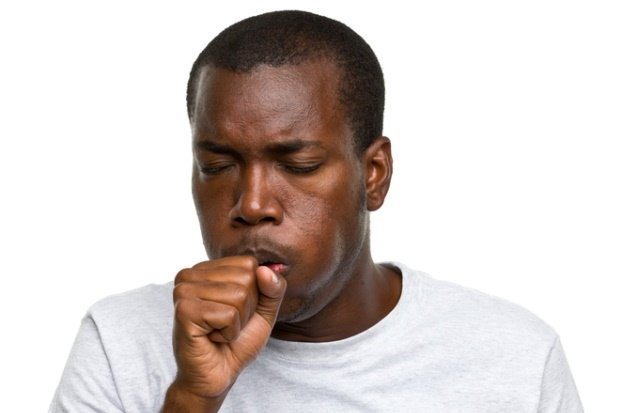 Пути передачи:
Воздушно-капельный
Контактный
Кашель
Чихание
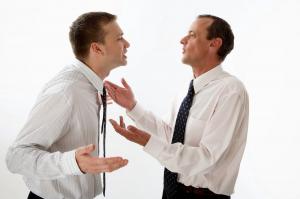 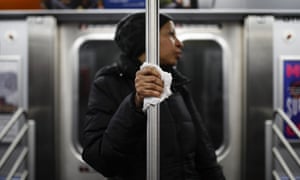 Разговор
Инфицированные поверхности
Оптимальная дистанция – 1,5-2 м
Общие правила профилактики
Тщательное мытье рук

Повторное мытье рук при контакте с новыми поверхностями за пределами дома

Правила респираторной гигиены (чихание, кашель)

Избегание касаний лица

Избегание толпы и близких контактов (социальная дистанция – 1,5-2 м)

Мытье и обработка поверхностей с которыми осуществляется частный контакт
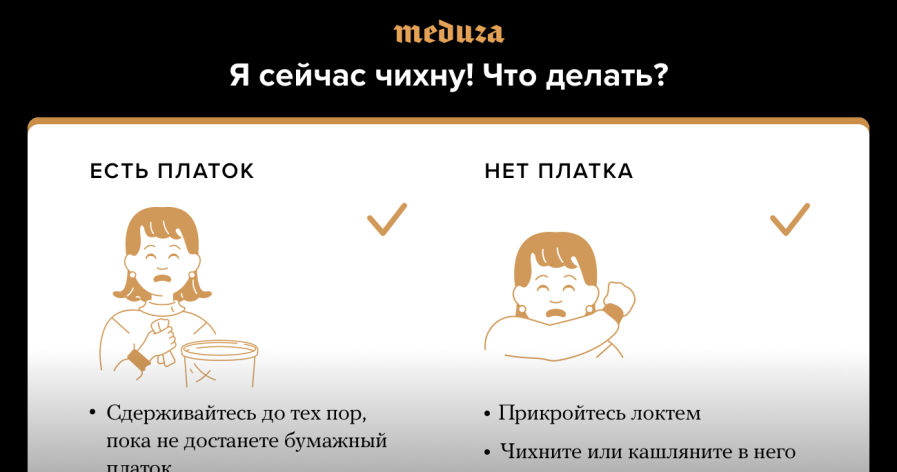 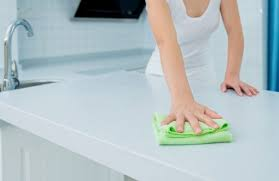 Medical equipment
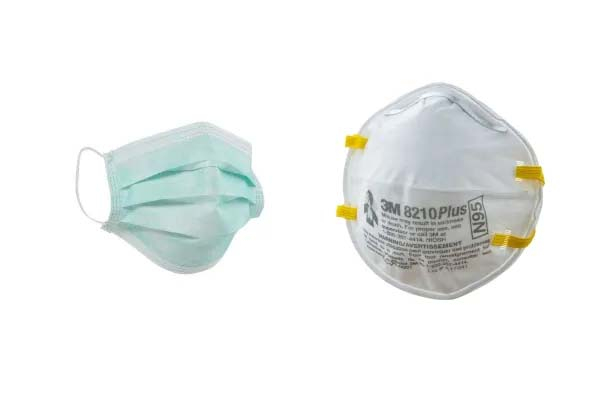 Для немедиков
Для медиков
Медицинская маска или респиратор типа №95 (предпочтительно)
Медицинский защитный костюм
Защитные очки (обязательно)
Медицинская маска рекомендована в случае необходимости контакта с лицом у которого подтвержден или предполагается диагноз COVID-19, либо при наличии респираторных симптомов

В остальных случаях ношение маски может быть излишне и создавать дополнительную финансовую токсичность
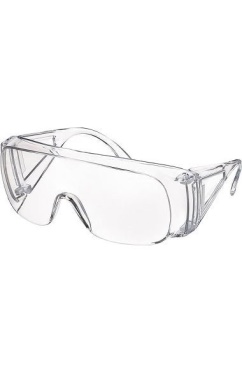 Респираторы крайне рекомендованы при выполнении т.н “aerosol-generating procegures” (интубация трахеи, забор бронхоальвеолярного лаважа, бронхоскопия и т.д)
Есть данные о существовании иммунных антител после перенесенной инфекции 

Защитная роль этих антител в стадии изучения

Проводятся доклинические исследования взаимодействий по типу “донор-реципиент” (плазма, В-клетки и т.д) с целью лечения COVID-19
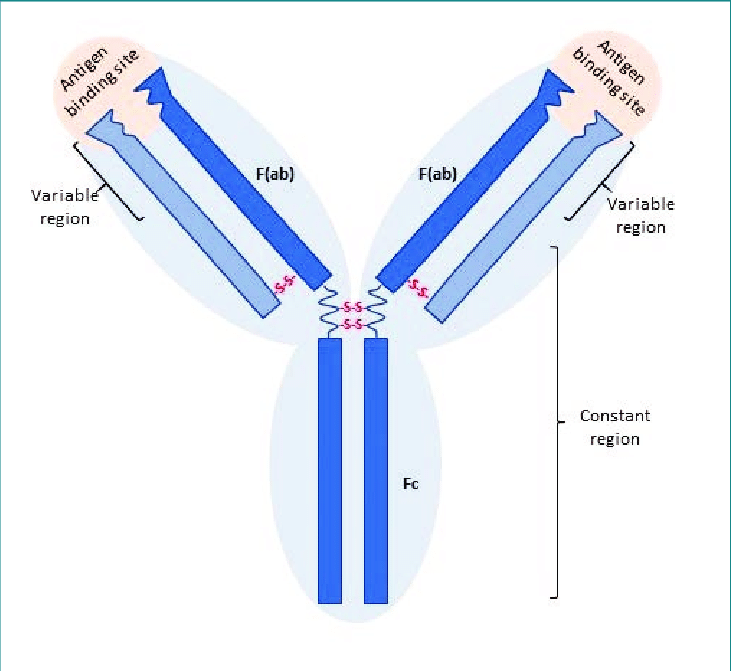 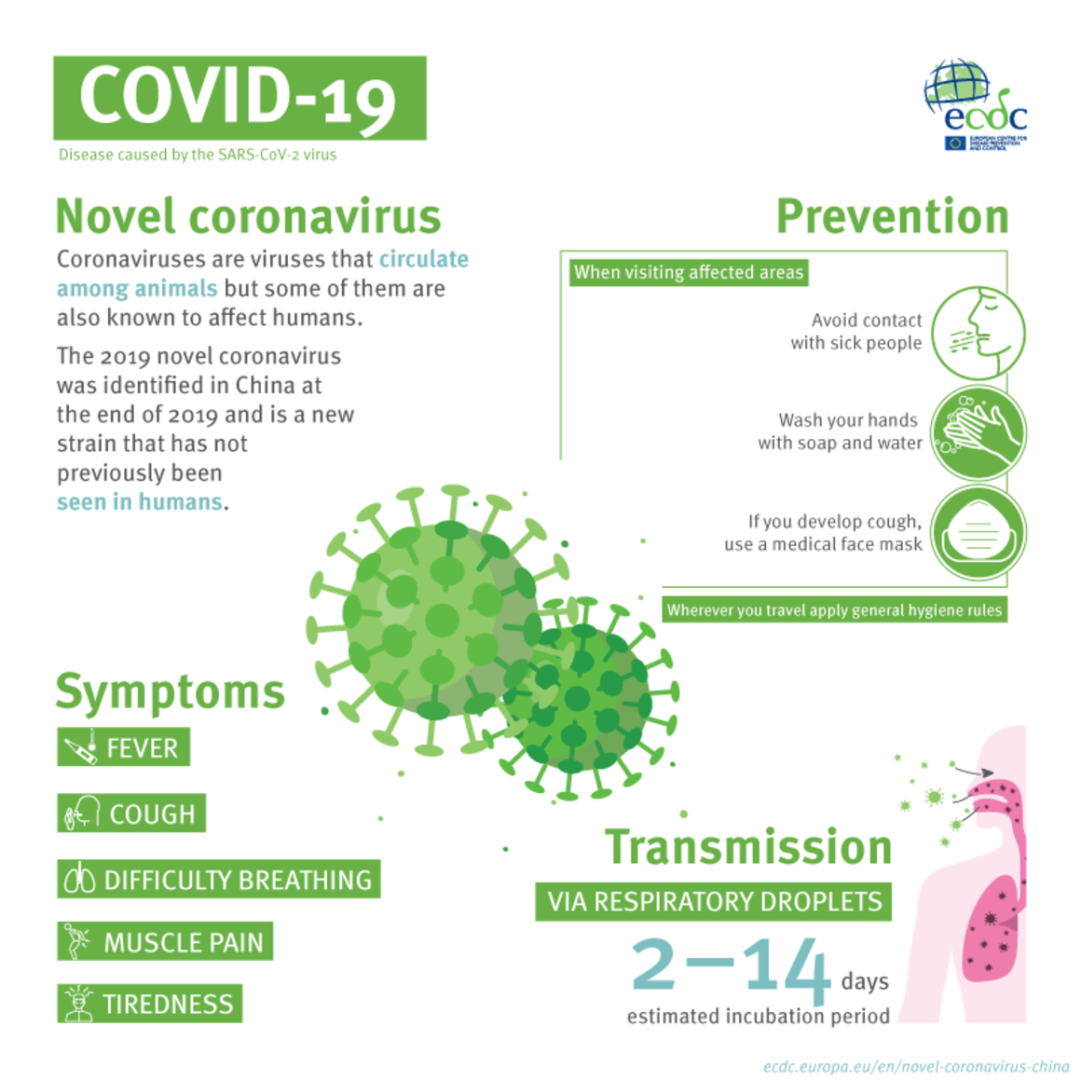 Инкубационный период (ИП)– 2-14 дней

Медиана ИП – 4-5 дней (Guan et al, Lauer et al.)

Высокий риск заражения (контагиозности) в течение ИП
*Инкубационный период = время от начала развития инфекции до появления первых клинических симптомов
Клинические проявления
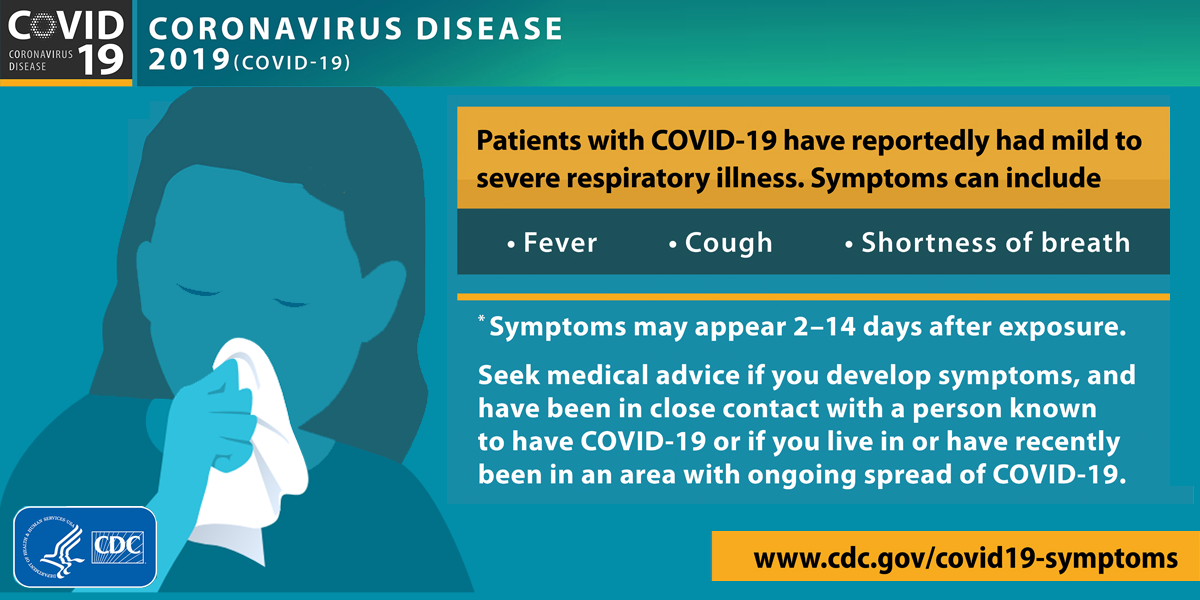 Легкая форма (без пневмонии и с легкой пневмонией) – 81%
Тяжелая форма (тяжелая пневмония) – 14%
Критическая форма (дыхательная недостаточность, сепсис, септический шок) – 5%
Острый респираторный дистресс синдром (ОРДС – 20-40% (медиана времени с начала развития симптомов – 8 дней)
12% - требуют ИВЛ
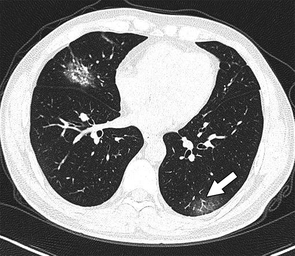 Двухсторонние легочные инфильтраты (если есть пневмония)
Бессимптомные случаи
Симптомные случаи
Лихорадка– 99%
Слабость– 70%
Сухой кашель– 59%
Потеря аппетита – 40%
Боли в мышцах– 35% 
Одышка– 31%
Осложненные случаи
Менее частые симптомы (частота не известна)
- Головная боль
Боль в горле
Ринорея
Тошнота
Диарея
20% пациентов имеют лихорадку <37 градусов
Большие факторы риска тяжелого течения
Сердечно-сосудистые заболевания
Сахарный диабет
Артериальная гипертензия
ХОБЛ
Онкологические заболевания
Хроническая болезнь почек
<Возраст>*

*Тяжелое течение может возникать у пациента любого возраста
* Возраст старше 80 лет ассоциирован со значимым ухудшением прогноза!
“Плохие признаки” в анализах крови
Лимфопения (наиболее частый маркер COVID-19
Повышение АЛТ и АСТ
Повышение воспалительных маркеров (СРБ, Прокалцьитонин)
Повышение D-димера
Повышение протромбинового времени
Повышение тропонина
Повышение КФК
Признаки острого повреждения почек (ОПК)
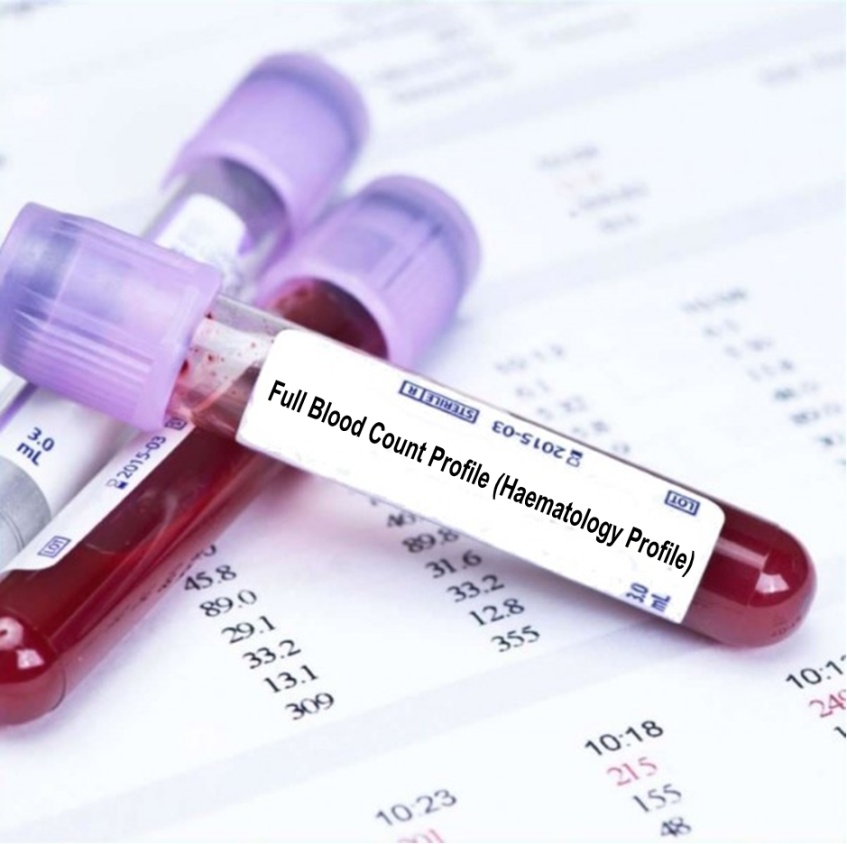 Результаты анализов крови могут варьировать и имитировать признаки бактериальной и вирусной инфекции
Радиологические признаки (легкая и умеренно-тяжелая формы)
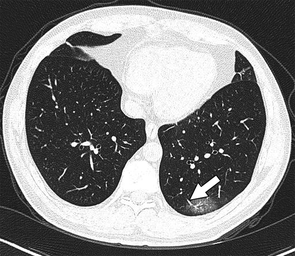 Ограниченные легочные инфильтраты (чаще двухсторонние) по типу “матового стекла’

МСКТ – золотой стандарт диагностики

Менее частые признаки: плевральный выпот, истончение плевры, лимфаденопатия (нужна диф.диагностика)
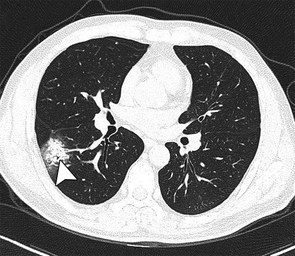 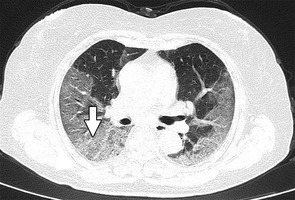 Радиологические признаки (тяжелая и критическая формы)
Диффузные (разлитые) легочные инфильтраты 

Легочные осложнения (ателектаз, коллапс легкого)

КТ обладает 95% чувствительностью и 25% специфичностью (в силу того, что есть много других причин для ОРДС)
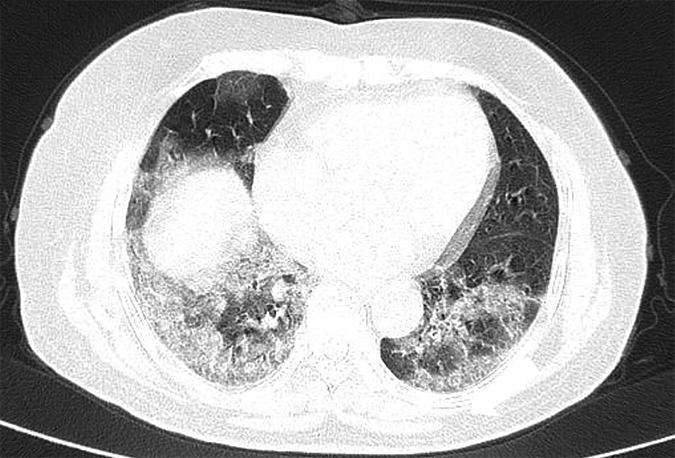 Забор биоматериала для тестирования
Широта охвата диагностики зависит от локальной системы здравоохранения

Золотой стандарт – забор материала из носоглотки

Забор из ротоглотки может быть выполнен дополнительно, но не строго обязателен

Мокрота может быть использована для анализа при ее наличии

У пациентов в тяжелом состоянии можно выполнять забор бронхоальвеолярного лаважа

Повторный анализ из нескольких респираторных очагов (носоглотки, ротоглотка, нижние дых.пути) рекомендован при первичном отрицательном результате, но при наличии специфичных симптомов и КТ-картины
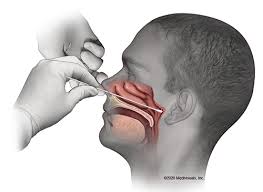